‘The dog that did not bark’ – no Tawney moment onIncome inequality in the print media  [LSE, III, 18 Feb 2020]
Pat McGovern, Sandra Obradovic, Martin W Bauer
Contacts:   P.Mcgovern@lse.ac.uk or m.bauer@lse.ac.uk
The puzzle
Since the 1980s income inequality has risen to an historic high without any noticeable shift in attitudes to inequality
Surge in income inequality across most of the 22 countries in the OECD
top 10% grew faster than the poorest 10% (OECD 2011)
				
Attitudes are negative but they remain stable in the UK and the USA
Rowlingson (2010); Ashok et al. (2015); Mijs (2019)
Why no ‘Tawney moment’?
Why has the rise in income inequality not become a public scandal? 
Tawney moment: … a public discourse that recognizes inequality as a scandalous evil, and names it as such [paraphrase: Tawney, 1931, p56].
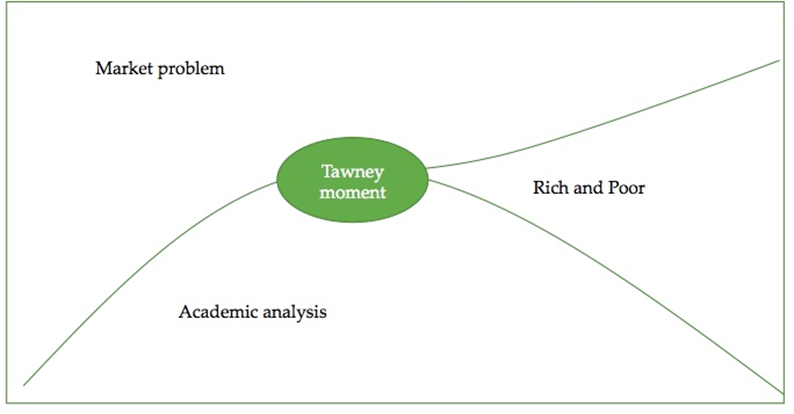 The public and the mass media
Public lacks awareness
Mass media is a key source of information on the economy 
Print media remains important in shaping the political discourse (Bartels, 1996) 
Is it because of a ‘blind spot’ of public discourse (McCall 2013)?

Research hypotheses
Salience of income inequality in the mass media
Framing of income inequality [Entman (1993); Gamson and Mogdiliani (1987);  Benford and Snow (2005)]
Methodology
Income inequality
Rise of academic research on income inequality
Social science citation index

UK: Financial Times; Guardian, Economist
USA: New York Times, Wall Street Journal, Forbes
Methodology
Data-sets
Focus on UK and USA

Data collected over specified time frame (1990-2015) 
Four data sets [text corpora]
Large: 57 985 articles
Medium: 20 766 articles
Small: 6 063 articles
N=240 [for frame coding]
[Speaker Notes: We used two data bases, Lexis Nexis and Factiva to access the desired newspapers. On the basis of keywords chosen from existing literature, both on income inequality in general but also income inequality in the media, we scraped the data bases and developed three datasets. The small data set was based on all article within the time frame that had the word ‘income inequality’ in it. 
I have included the information of what each data set is here, but deleted it from the slide:
Large: 57 985 articles: All keyword 
Medium: 20 766 articles: Proximity plot of ‘income inequality’ + top 5 ‘co-occurring words’ (i.e., ‘economist*; ‘income; ‘income_tax’)
Small: 6 063 articles: All article with ‘income inequality’]
Methodology
Methodology
Indexed to ‘weight’ for unequal number of articles
Mixed-methods analysis:
Quantitative:
Content analysis using QDA Miner on all three datasets 
Word frequency; co-occurrence, topic-modelling & dictionary testing
Qualitative: 
Small corpus: 240 articles selected and coded on coding frame
Led to development of key ‘dictionaries’ of word (later used on larger datasets)
[Speaker Notes: Due to the unequal distribution of each newspaper within the corpus, it was necessary to standardize the corpus to make comparisons meaningful. This was done by indexing the peak year for each newspaper (i.e., the year with the highest frequency of articles compared to the total number of published articles that year) to 100, and then standardizing the rest of the numbers in relation to that newly create index. It was further decided to keep the four newspapers separate from the two business magazines due to the differences in size. 

We ran both quantitative and qualitative analyses on the data; 
Quantatively we used all three data sets to preform a series of analyses, including examining word frequencies within the datasets and pre/post crisis timeframes, we looked at keyword co-occurrence (Which words tend to accompany income inequality in an article?), on the basis of the qualitative analysis we developed dictionaries which we then imposed onto the quantitative data to examine the presence of keywords, actors etc on the larger samples of data.]
Findings:Media salience
Salience
Issue might move from niche to mainstream [agenda setting, Tawney moment]
Intensity of coverage [compared to global warming]
Hype-cycle on academic focus? [remains a Brahminic issue]

Inequality = take the ‘Popularisation of science’ format
Agenda setting (McCombs & Shaw, 1972; McCombs, 2004)
Weak: ‘The media are not good at telling us how to think, but what to think about’
Strong: the media tell us what to worry about (Mazur, 1981)

Media agenda				public agenda
Patters of news coverage			concerns of the public
Prominent issue				most important public issues
		transfer of issue salience
		under limited capacity


X1				XXXXX
X2				xxxx
X3				xx	
X4				xxx

Issue	media attention		public perception of importance

Critique: direction of ‘causality’ is a variable, depends on context of debate
12
Niche
Mainstream
Disambiguation		Legitimation		Routine News
Unfocused news item	ideology			item within ideology

Air pollution		ecology			ecology  
extinction					[global warming]
overpopulation					[ozone hole]
						[biodiversity]


Strodthoff G G, R P Hawkins and A C Schoenfeld (1985) Media roles in a social movement: a model of ideology diffusion, Journal of Communication, 35, 134-153
time
13
28/04/2020
MB PB429 Sci Com
Mass media indicators
No of research papers on ‘income inequality’ (SSSI)

Intensity of coverage = Media salience = salience of topical discourse 

Keyword hits  = absolute frequency of inequality references per year

‘Newshole’ = estimate of total number of articles per year

Relative frequency [ hits over news hole] compared to other topics 

Relative index = max year of relative frequency set to 100 [allows to compare the trajectory of discourse]
[Speaker Notes: Total corpus [all references to ‘inequality’]

Smaller corpus [n=6000, cleaned articles for our analysis later]]
“Income inequality” (Topic) in SSCI, 1990-2015
Full corpus [N= 57, 000+]
Comparators of issue salience [annual news]
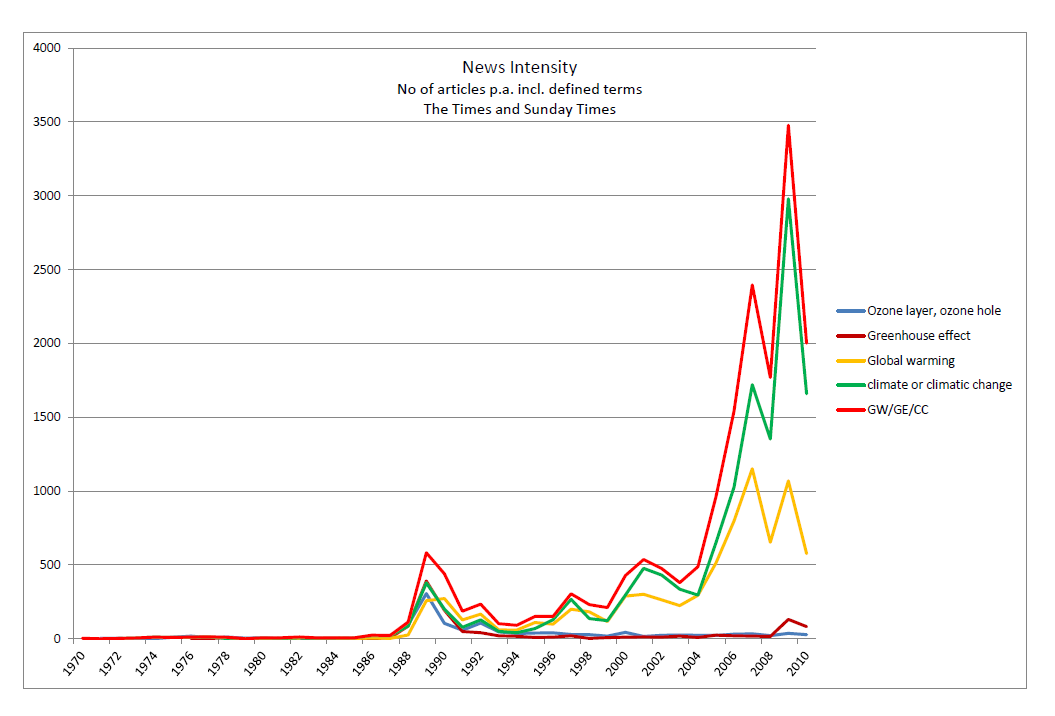 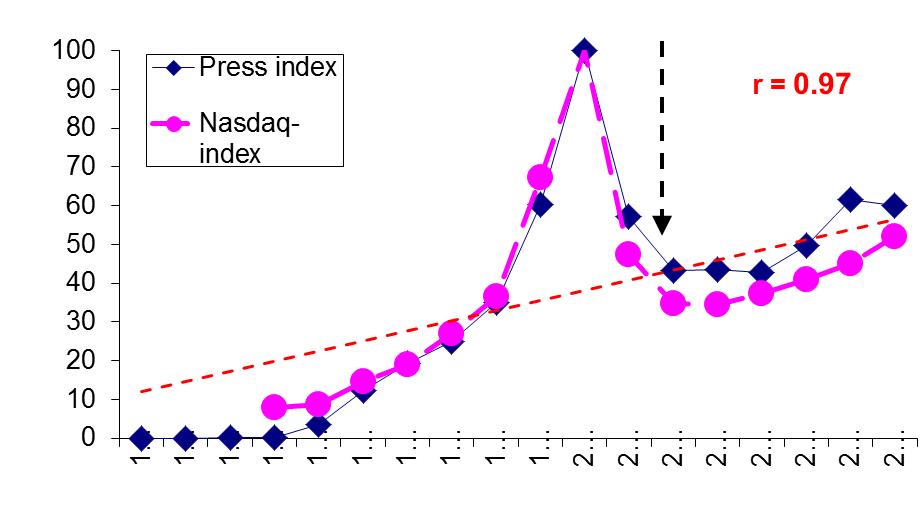 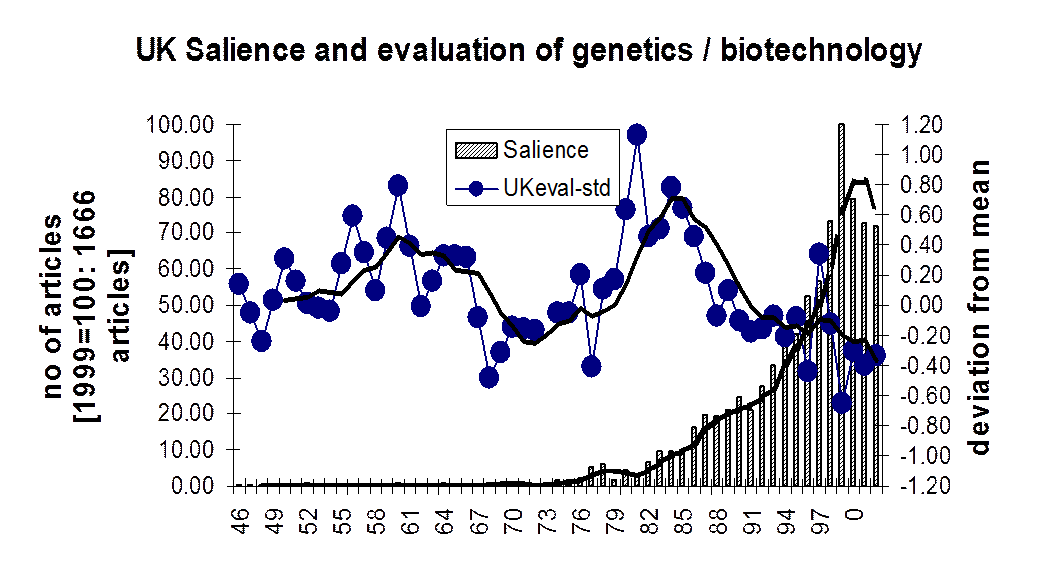 Climate change, peak 2015 = 3500 in Times

Biotechnology, peak in 1999, 1666 in Times, 

Internet, peak in 2000 = 7329 [average of GU, TS, TG]

Income inequality, peak in 2015: 1500-2000, UK>US
28/04/2020
mb lse PB429
17
Newspaper coverage in the USA, 1990-2015[small corpus, n=6000+]
Sounding the alarm over ‘income inequality’, 1990-2015
General pattern of Hype cycle
1st crucial variable: the degree of enthusiasm and unambiguity during the peak, and the swelling and slope of the peak. 

2nd crucial variable: depth of the trough, the degree to which enthusiasm breaks down in the trough, and in how far a slow recovery takes place after the trough.

3rd crucial variable: the overall length of a hype as a central background variable.

Boundary conditions: the literature suggests that this only characterizes a certain type of emerging technologies that with specific applications affecting already established industrial environments, e.g. AVs for automobile sector

It will vary when generic applications are involved, or applications whose expectations are not necessarily created and shared within existing industrial structures.
20
Public discourse of X in stylized version
2. Sorting the problem
1. Sounding the alarm
Academic discourse
Evolutionary Psychology (1990s)
Paleogenetics (2000s)
Sexology (1920s)
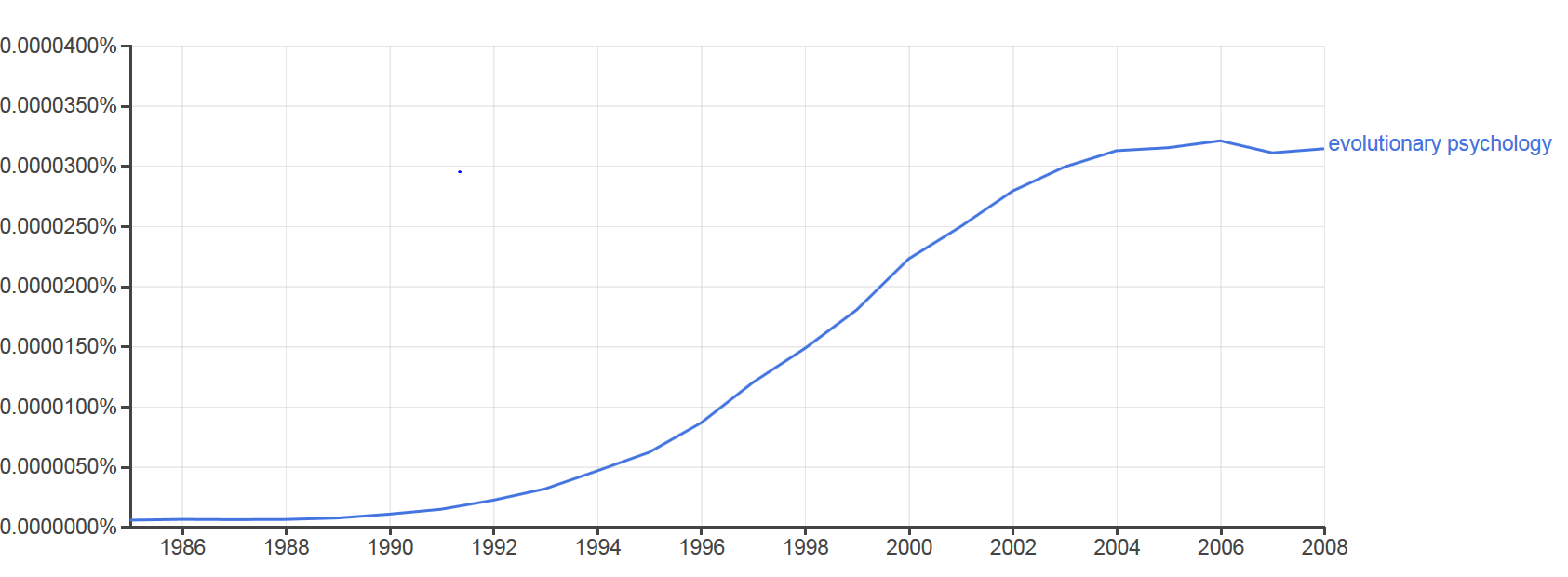 Summary on media salience of ‘income inequality’
Absolute intensity is increasing 1990-2015. It move from weekly news to maybe daily news 	
How does this compare to other UK news items on ‘scientific issues’
much lesser coverage than climate change and internet
However, ‘income inequality’ maybe currently at the level of attention to ‘GM crops’ in 1999

We have a salience structure that looks like a Hype cycle, not yet go into a 2nd phase:  an alarm in the early 1990s, calming down period, and rising coverage after 2008
Findings: Media Framing
How is income inequality framed in the article?
240 articles from Small Corpus. Key coding criteria:
How is income inequality talked about?
What is the ‘temper’ of income inequality?

How is II conceptualized/defined in article? 
What actors are mentioned in the article? 

What type of argument is developed II? (Entman, 1989)
Frames & their dimensions
Concept
Top-bottom v. about everyone
Type of change
Neutral v. Skill Bias 
Equality
of Opportunity v. of Outcome
Market
Necessary Evil v. Scandal
Geographical Level
Global v. National focus
Economic Growth
Freedom v. Regulation
Attribution Level 
Individual v. Institutional problem
Policy Making
Need new policy remedies v. Existing policy remedies
Frame example:
Attribution Level

Case Examples: Wall Street Journal, January 2014 – QDA Case #61595

Sample text: 
“Given how deep the problem of poverty is, taking even more money from one citizen and handing it to another will only diminish one while doing very little to help the other. A better and more compassionate policy to fight income inequality would be helping the poor realize that the most important decision they can make is to stay in school, get married and have children -- in that order.”
The shifting distribution of ‘inequality frames’ in the press pre- and post-crisis of 2008 [Qualitative sample, N=240].
‘Temper’ of Income Inequality frame
Type of Argument
Average slant of inequality reportage in different frames, pre and post-crisis; Qualitative sample N=240. The slant scale ranges -4 to +4, with minus indicating left-leaning, positive scores indicating right-leaning.
Summary of Findings
Salience: 
Increase over time; but not at the level of a moblising news issue like Global warming or AI
Takes the format of an hype cycle with only the alarm phase [a brahminic issue]

Framing: 
No new framing, but shifting over time into policy frames; 
The issue is anchored in existing frames and solutions, i.e. taxation and minimum wage
The ‘temper’ and tone of discourse remains unclear and contested
No new actors to emerge; but shifting between them
Conclusion: Why no Tawney moment?
Conclusion: Why no ‘Tawney’ moment?
2. Sorting the problem
1. Sounding the alarm
Academic discourse
Potential explanations [facts are consistent with the following …. ….]
Compared to ecology movement, no new actor is emerging to cultivate the issue

Compared to ecology movement, no visible disasters or ‘personalisation’  

Solution are from traditional public policy repertoire

Underlying meritocratic attitudes are not changing

The issue remains a Brahminic concern of ‘popularising research’
Appendices
Mijs – points for paper
Table 1 shows;
Belief in Structural inequality
UK – 1987; 1992; 2009  - decrease in perceptions of structural inequality (from 43.9  34.8, 9 point decrease) 
US - 1987; 1992; 2009  - increase in perceptions of structural inequality (from 49.3  54.5, 5 point increase) 
Concern about II
UK; increased concern (72.4  75.2 but peaked at 77.0 in 1992) 
US; decreased concern (73.1  69.1)
Gini
UK; increase in Gini (coefficient of II used) 33.2 -> 37.5
US; increase in Gini (coefficient of II used) 42.6 -> 46.8 
Roughly same 4 point increase for both
Mijs – points for paper
Mijs paper finds that ‘citizens’ concerns about inequality are generally much higher in countries where people believe inequality reflects structural factors more than meritocratic factors, all else equal.’ p. 22
Concerns seems to emerge when fairness and legitimacy of income inequality (as based on merit) is weakened 
Belief in meritocracy never been stronger, yet growth in inequality across countries since 1980 – need to justify and support the system in times of crisis? System justification theory and belief in a just world could explain these psychological mechanisms (which Mijs does not discuss; Ledgerwood et al., 2011)
Possible explanation II
Political cycle: does coverage increase (Yes or No; NYT/WSJ; FT/G)
US Presidential elections
Nov. 1992 (N/Y), 1996 (Y/Y), 2000 (N/N), 2004 (N/N), 2008 (N/N), 2012 (Y/Y), 2016 (Y/Y)  

UK General elections
April, 1992 (N/Y); May 1997 (N/Y), June 2001 (N/N), May 2005 (N/N), May 2010 (N/Y), May 2015 (?/?)
Coverage divide more frequent between Guardian and FT
Possible causes: economic cycle
USA – Real GDP Growth
Contraction 1991 (N/N); 2001 (N/N); 2008-2009 (N/N).

UK – GDP Growth
Contraction 1991 – 1992 (Y/Y); 2008-2009 (N/N)

Neither economic nor political cycles appear to be associated with surges in coverage of income inequality [regression required]
GSS surveys 1990-2016
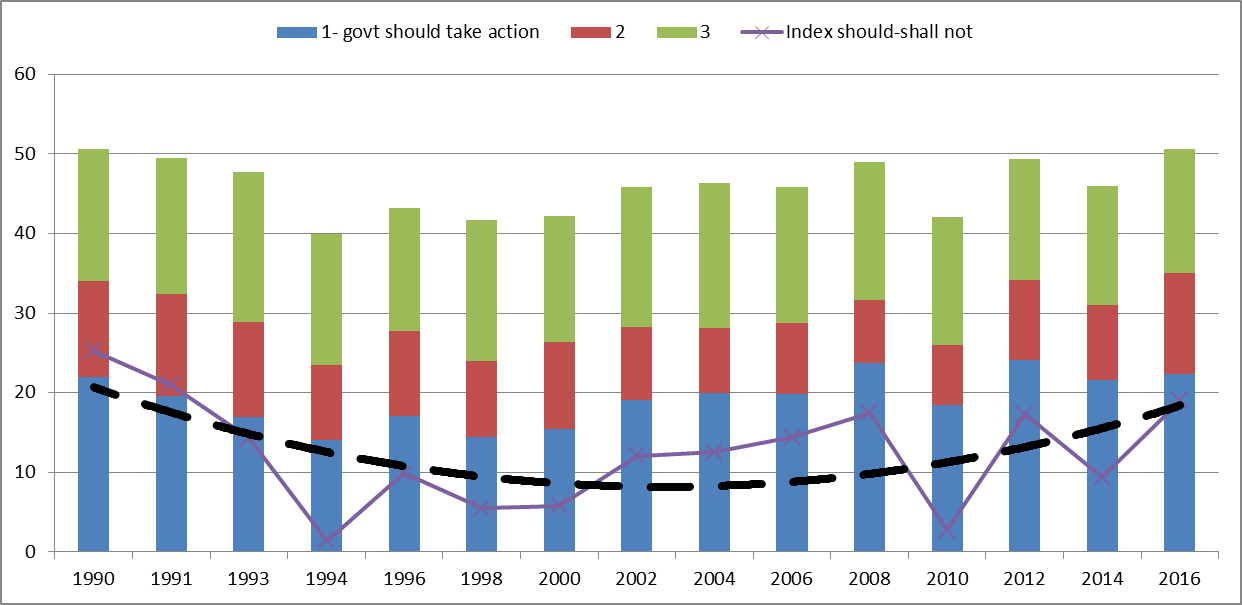 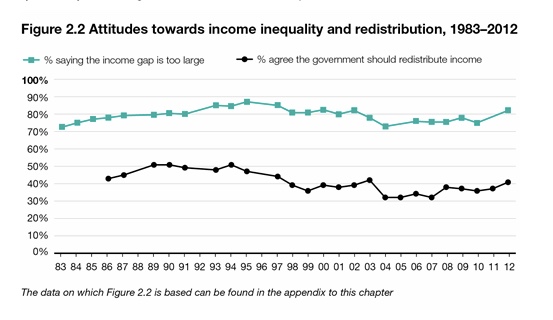 US GSS  Govt should reduce diff between rich and poor